Figure 9. Comparison of average reaching errors in an eye position dependent versus a gaze position dependant reference ...
Cereb Cortex, Volume 15, Issue 10, October 2005, Pages 1547–1560, https://doi.org/10.1093/cercor/bhi033
The content of this slide may be subject to copyright: please see the slide notes for details.
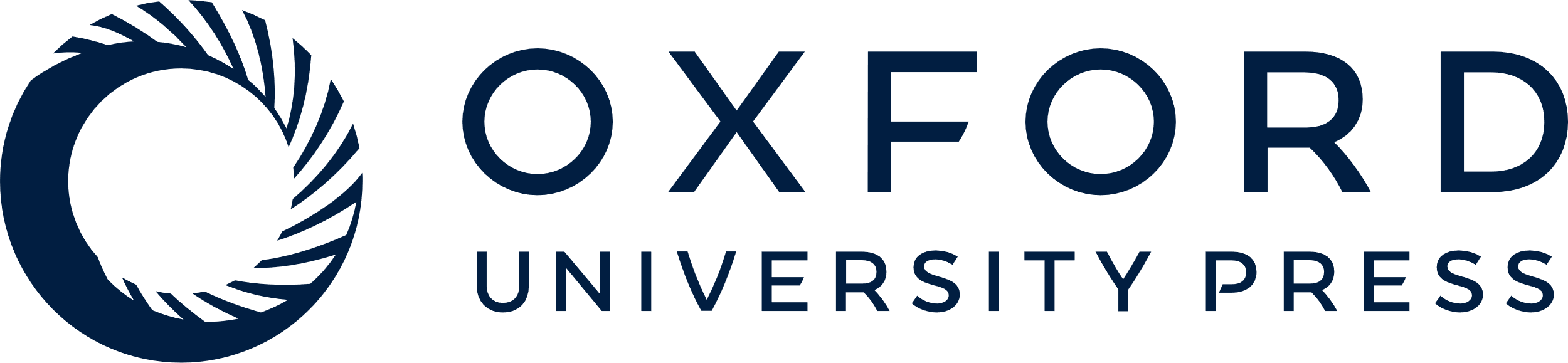 [Speaker Notes: Figure 9. Comparison of average reaching errors in an eye position dependent versus a gaze position dependant reference frame for three reaching targets (12° left, 0° center and 12° right). Average reaching errors for these three reaching targets are plotted as a function of eye position (left column) and relative to gaze (right column — all three reaching targets are placed at 0° on the x-axis). R-values showing the average correlations between the three curves are shown for the subjects. In each plot, the solid lines depict average reaching errors when reaching to the 0° reaching target, whereas the dashed and dotted lines depict reaching errors when reaching to the 12° left and 12° right reaching targets. (A, B) Normalized reaching errors for the controls. (C, D) Normalized reaching errors for IG. (E, F) Normalized reaching errors for AT. Note the differences in the range of the vertical axis for the three groups.


Unless provided in the caption above, the following copyright applies to the content of this slide: © The Author 2005. Published by Oxford University Press. All rights reserved. For permissions, please e-mail: journals.permissions@oupjournals.org]